Introduction of labour care guide
Dr.Vida Shafti
Assistant Professor ,School of Medicine ,Tonekabon Branch , Islamic Azad University
More than one-third of maternal deaths,half of stillbirths, and approximately aquarter of neonatal deaths result from delivery complications.
Even in India, primary CScontributes to as high as 47.5% of totalcesarean burden
In 2014, the American College ofObstetricians and Gynecologists(ACOG) redefined labor phases in an evidence-based manner to reduce pri-mary cesarean delivery (CD) rates.
 It was realized that a cervical dilatation rates lower than 1 cm/hour was poor in pre-dicting adverse labor outcomes and must not be an indication for obstetrical intervention
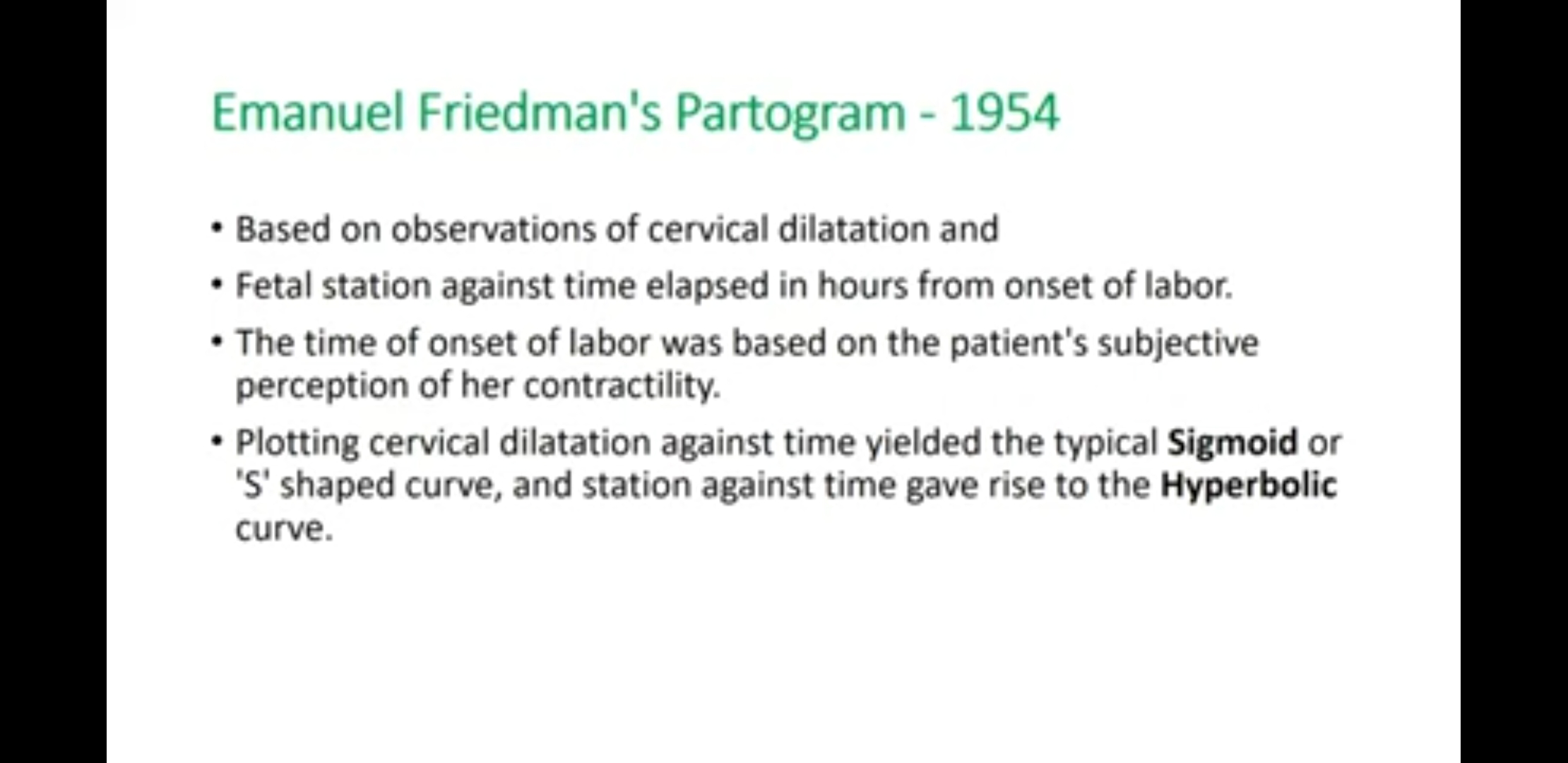 The partograph is the most commonly used labour monitoring tool in the world.
 In 2018, a WHO expert group reviewed and revised the design of the partograph in light of emerging evidence, and they developed the first version of the Labour Care Guide (LCG).
The World Health Organization Labor Care Guide was introduced in December 2020 to implement World Health Organiza-tion (WHO) guidelines on intrapartum care for a positive childbirth experience.